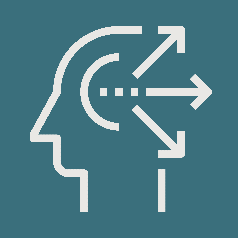 STRENGHTS
SWOT
ANALYSIS 
BESTSELLER
2024
WEAKNESSES
OPPORTUNITIES
THREATS
www.strategypunk.com
SWOT ANALYSIS – BESTSELLER 2024
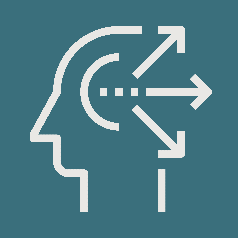 STRENGTHS
WEAKNESSES
OPPORTUNITIES
THREATS
Diverse Brands: Includes labels like Vero Moda and Jack & Jones.
Global Presence: Operational in over 70 markets worldwide.
Brand Recognition: Well-known in Europe and Asia.
E-Commerce & Pricing: Strong online sales with affordable products.
Wholesale Reliance: Lower profit margins due to wholesale focus.
Outsourced Manufacturing: Reliant on third-party production.
Limited in North America: Struggles in the North American market.
Physical Retail Focus: Over-reliance on brick-and-mortar stores.
Emerging Markets: Growth potential in China and India.
Online Sales Growth: Opportunity to enhance digital sales.
North American Expansion: Possibilities for market entry.
Eco-friendly Practices: Attracting eco-conscious consumers.
Market Competition: Strong competition from various brands.
Economic Sensitivity: Impacted by inflation and recession.
Fast Fashion Rivals: Challenges from brands like H&M and Zara.
Supply Chain Risks: Potential disruptions and reputational issues.
www.strategypunk.com